Birds
Chapters 34 and 42
What is a bird?
Endothermic, vertebrate
High metabolic rate
Four chambered heart
Beak with ______
Bipedal
Arms modified as wings
Lays egg with _________ shell
Strong, light weight skeleton
Sister to Crocodiles
Diverged in Late Jurassic 
~ 160 mya
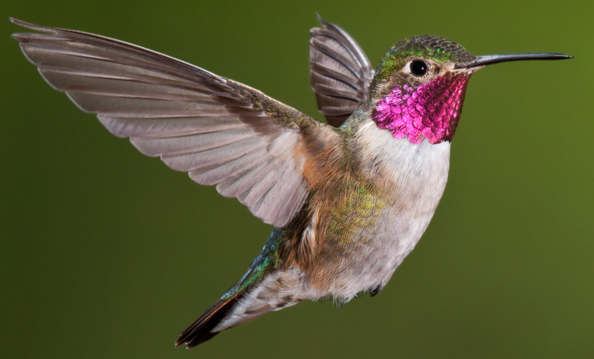 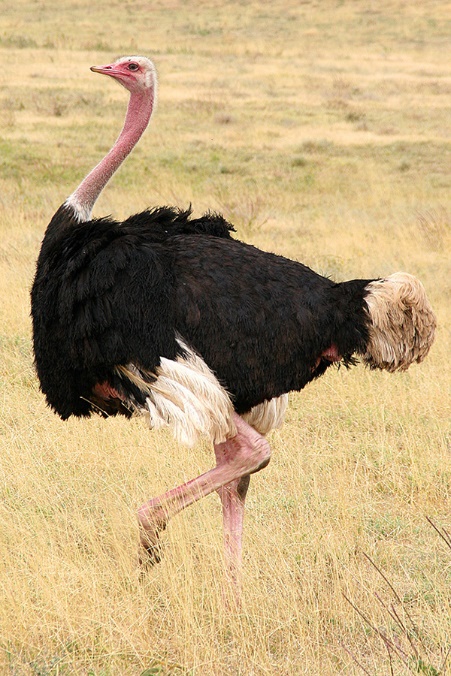 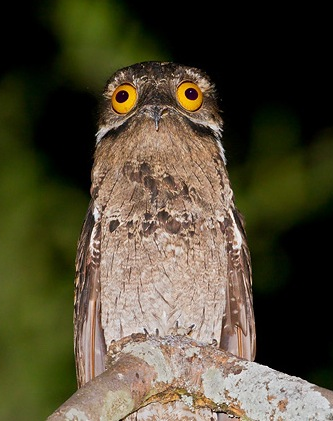 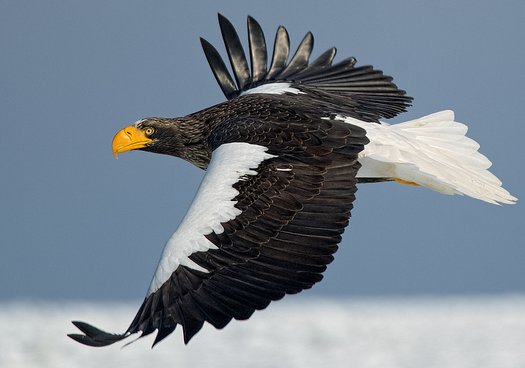 Evolution of Birds
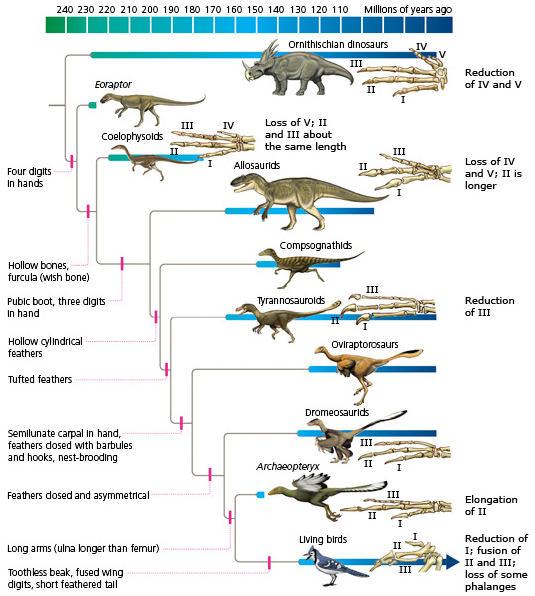 Evolved from theropod dinosaurs
Early feathers used for insulation, camouflage, attraction 
Arms too short
Bodies too heavy

Key adaptations for flight
Reduction an fusion of _____
Hollow bones
Fusion of _______ (furcula)
Feather development
Closed with barbules and hooks
__________ feathers (flight)
Loss of teeth
Reduction of bony tail (pygostyle)
Archaeopteryx lithographica
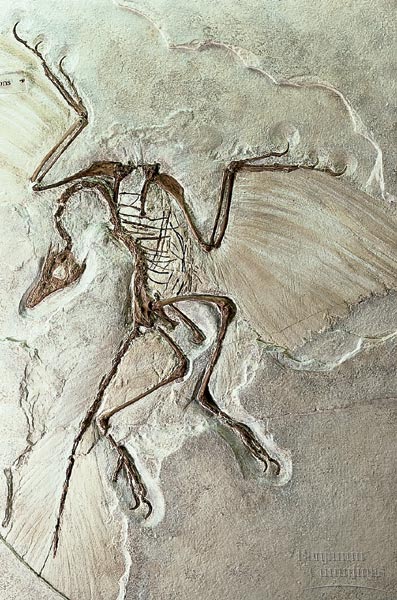 Modern Bird Features
Reptile Features
Three claws on wing
Flat ________
Ribs
Jaw bones with _____
Long, bony tail
Flight feathers
Asymmetrical
Furcula
Fusion of metacarpals and phalanges
Larger ________
Similarities of Birds to Mammals and Reptiles
Anatomy of the Feather
________: smooth base of feather that extends into follicle

Rachis: main shaft of feather

Barbs and barbules: lateral branches off of the rachis, barbules contain ______

Vane: flat surface on each side of the feather, made up of barbs and barbules held together by the hooklets
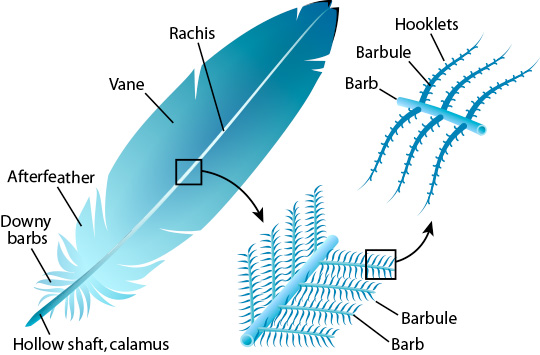 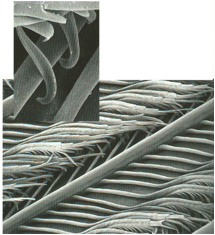 Types of Bird Feathers
Pennaceous feathers (vaned)
Contour feathers: cover body, protection, 
Remiges: flight feather on ____
Retrices: flight feathers on _____

Plumulaceous feathers (lack hooklets)
Semiplume: under contour feathers, _________
Filoplume: under contour feathers, sense    	         position of contour feathers
Bristle: stiff rachis and typically lack barbules, 		   protect eyes and face, _______
Downy: under contour feathers, insulation
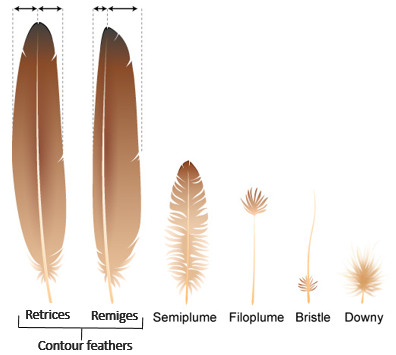 Remiges
Evolution of the Feather
Initially believed to have evolved from ______
Keretin
Evolved for insulation, co-opted for display and later flight
Exaptation

Five stages of feather development
Single filament with hollow shaft
Tuft of filaments with hollow shaft
Filaments fuse to form a solid shaft,                   barbs stem from shaft
Barbules stem from barbs 
Barbules develop _______ that interlock adjacent barbs, asymmetrical shape in flight feathers
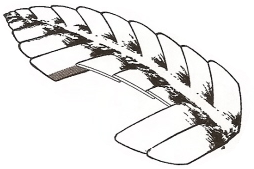 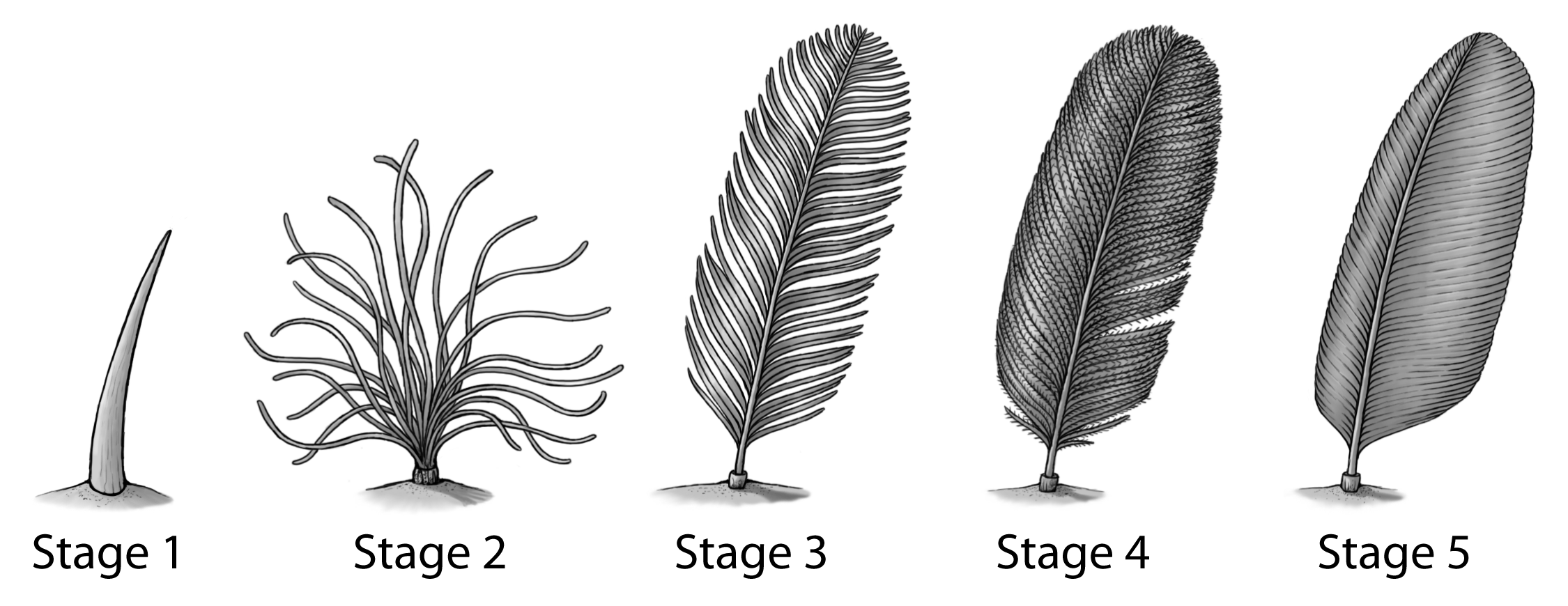 Feather Growth and Development
Formation of dermal _______
____________ grows, feather rachis develops from follicle
Formation of epidermal ridges (barbs and barbules), feather emerges from sheath
Feather continues to grow at follicle
Corneal sheath begins to degenerate unfurling more of the feather
Feather growth is complete, remaining sheath falls off
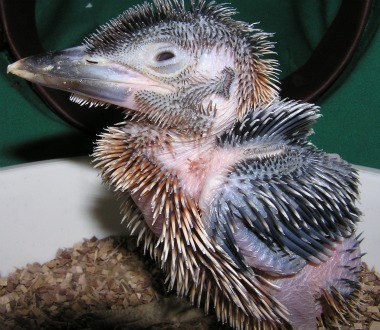 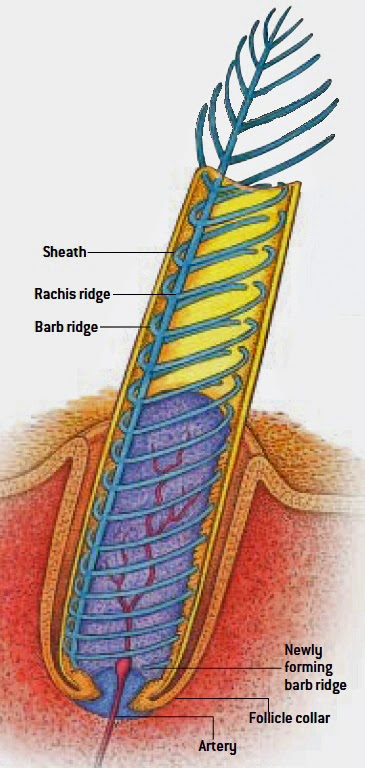 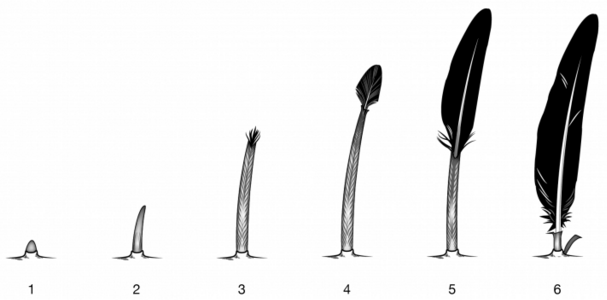 Feather Function
Flight
Insulation
Downy feathers
Nesting material
______________
Mate attraction
Camouflage 
Protection from elements
Weatherproofing
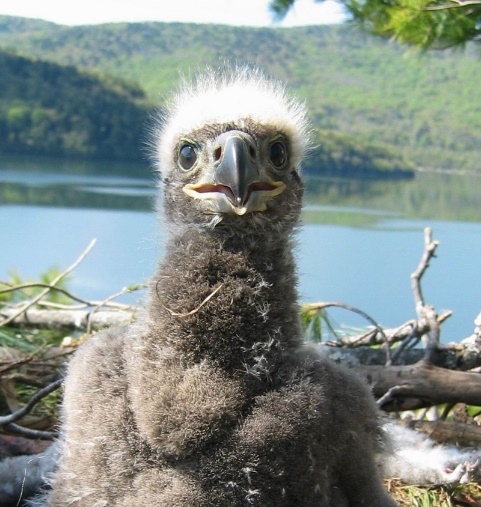 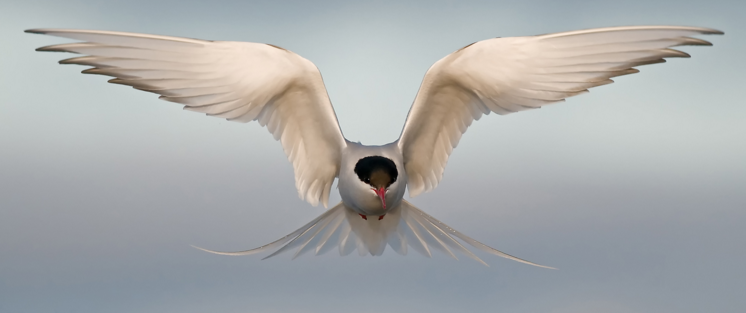 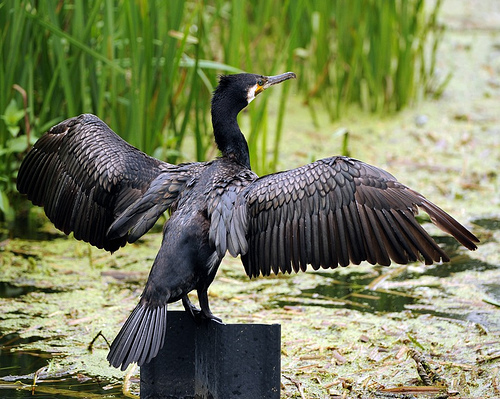 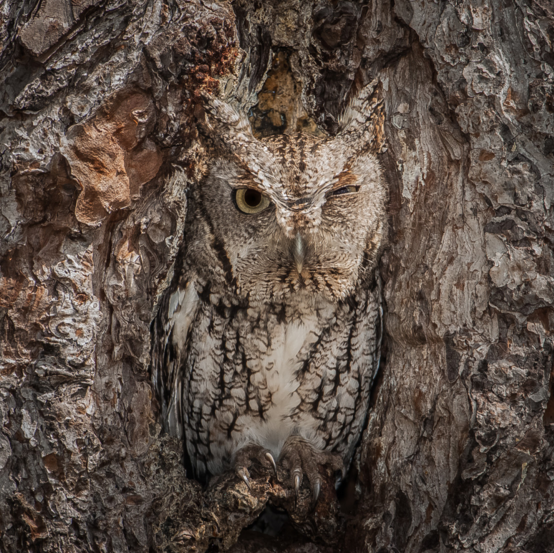 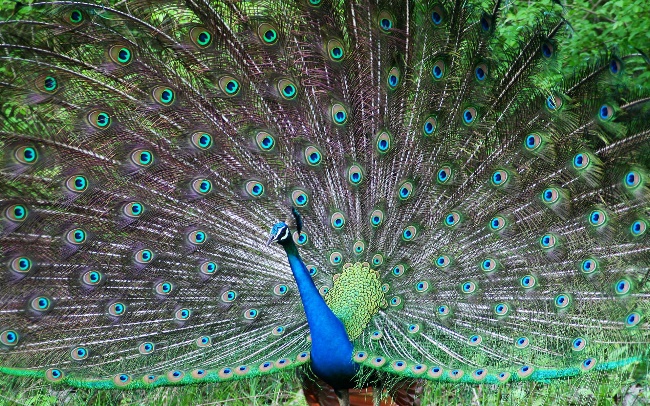 Plumage Coloration
Biochrome pigments: naturally occurring ________________ that reflect certain wavelengths of light
Melanins: browns, black, beige, gray
Carotenoids: red, yellow, orange
Derived from diet
Porphyrin: bright brown, green, magenta

Structural coloration
_________________________: microscopic structures within the feather reflect certain wavelengths of light 
White, blue, green, red, iridescent feathers
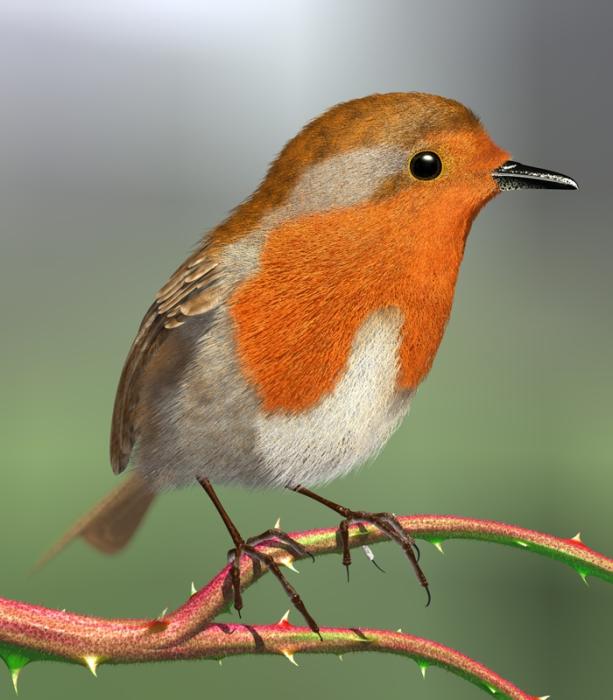 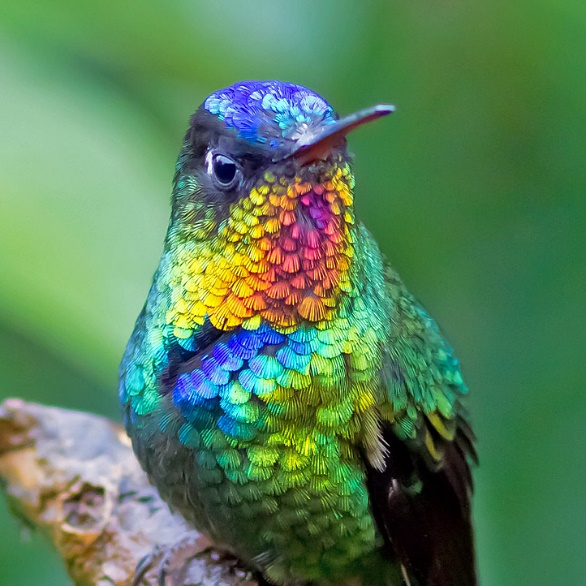 Molting
Molting: the normal shedding and replacement of worn feathers by a new set of feathers

Benefits
New, bright feathers for breeding
Reduction of ____________

Costs
Energetically demanding
Susceptible to _________
Molting Cardinal
Cardinal after molt
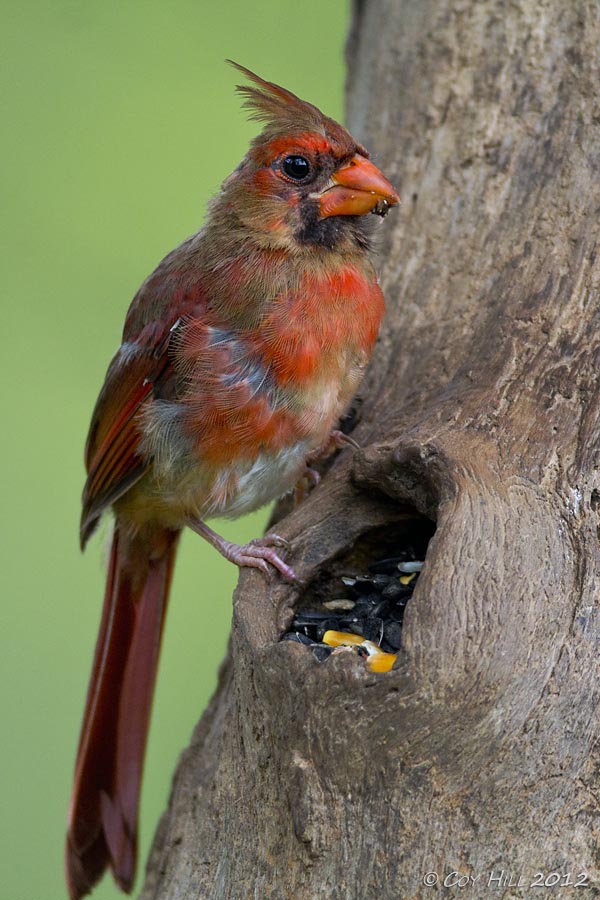 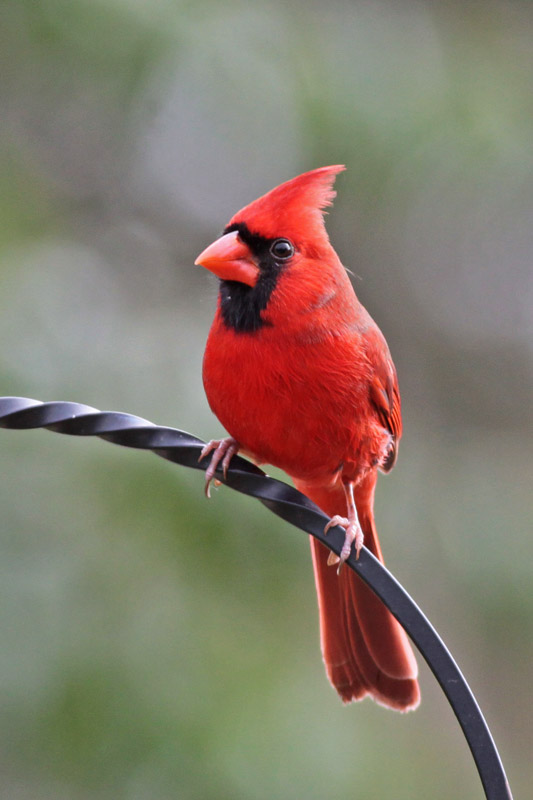 Bird Anatomy: Adaptations for Flight
Furcula: fused clavicles that compress and rebound down stroke 
______: projection of sternum used in flight muscle attachment
_____________: fusion of caudal and lumbar vertebrae. Absorbs shock when landing
Pygostyle: fused tail vertebrae that supports and controls tail feathers
Carpometacarpus: fusion of hand and wrist bones for strength
“Hollow” bones: long bones have air pockets and are reinforced with ______
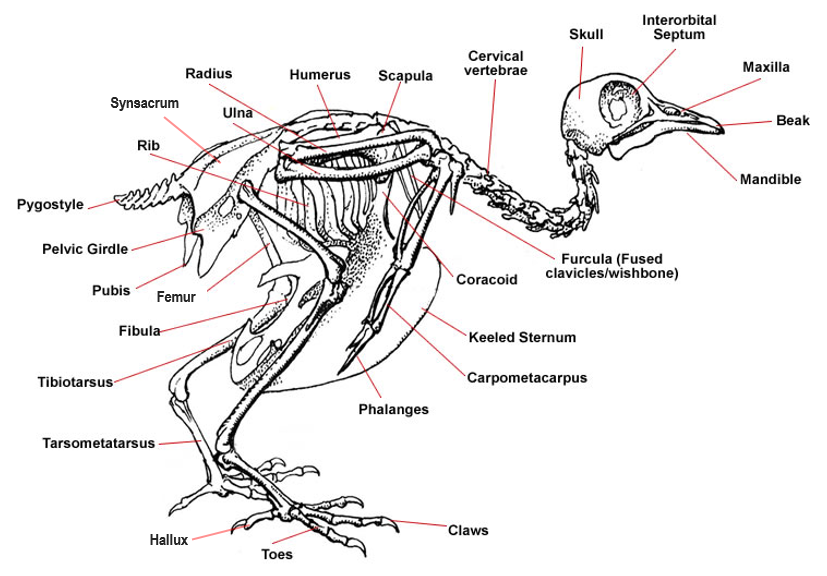 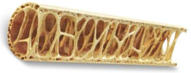 [Speaker Notes: Fixed tail is easier to control than]
Bird Anatomy: Muscles and Flight
Both flight muscles attached to keel

Downstroke
___________ muscle contracts
Attached to ventral side of humerus

Upstroke
______________ muscle contracts
Attached to dorsal side of humerus by tendon
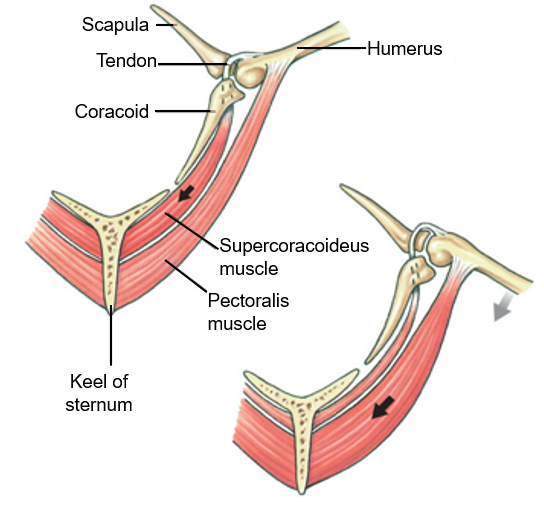 Theories on the Evolution of Flight
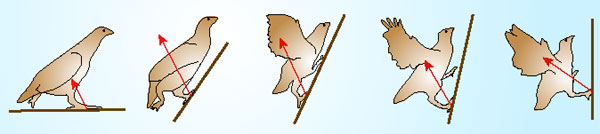 Wing-assisted incline running
Arms with feathers aided in running up an incline 


_________ theory
Elongated limbs with feathers increased leaping ability 


________ theory
Elongated limbs and feathers aided in gliding or parachuting from trees
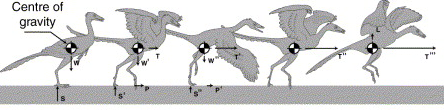 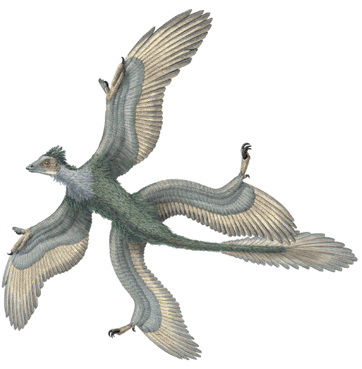 Bird Anatomy: Types of Feet
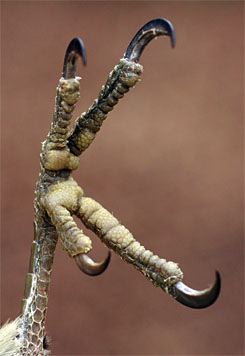 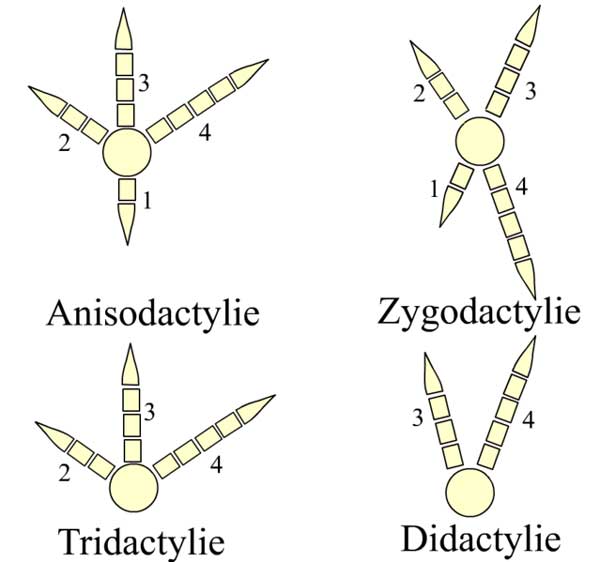 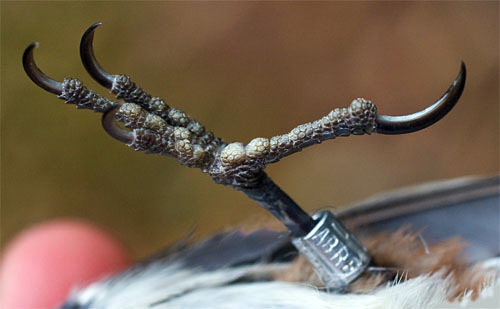 Most songbirds
Woodpecker
Hallux
____________
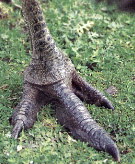 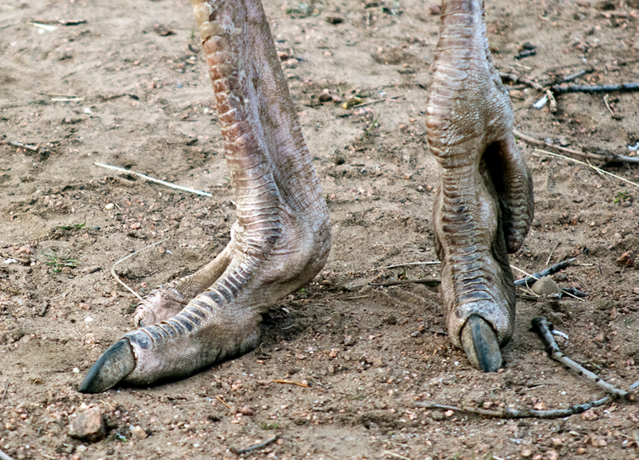 Ostrich
Emu
Bird Bill Types
Bills size and shape evolved to exploit different resources (diets)

Upper and lower mandible covered in keratinized layer of epidermis

_______: external nostrils or openings to nasal cavities and respiratory system
Operculum
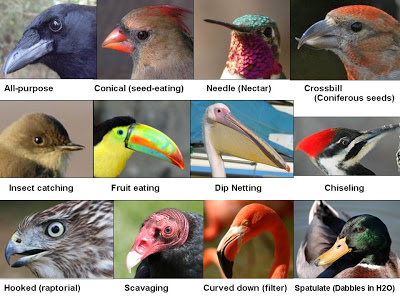 All-purpose
Nectar
Seed eating
Crossbill (conifer seeds)
Dip netting
Fruit eating
Insect eating
Chiseling
Hooked (raptorial)
Scavenging
Filter feeding
Sieve feeding
Respiration in Birds
_________ breathing 
Two respiratory cycles
No ________ air left in lungs
Lungs constantly receiving fresh air with high O2 content

Sequence of respiration in birds
Inhaled air passes through primary bronchi to posterior air sac
Exhalation moves inhaled air from posterior air sacs to lungs
Air is inhaled again. Oxygen depleted air moves from lungs to anterior air sacs
Second exhalation moves air from anterior air sacs, bronchi and trachea into the atmosphere
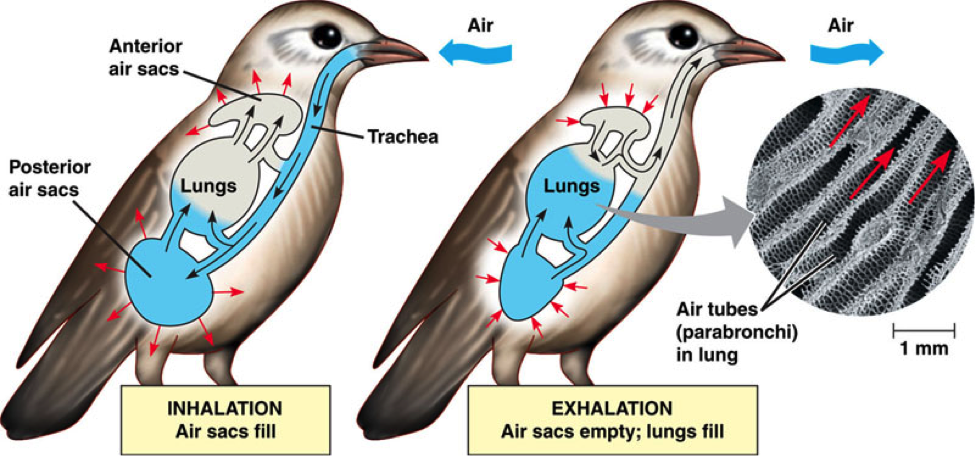 Salt Glands
Remove excess NaCl from the blood of marine birds

____________ flow similar to kidney

NaCl is excreted from the nares
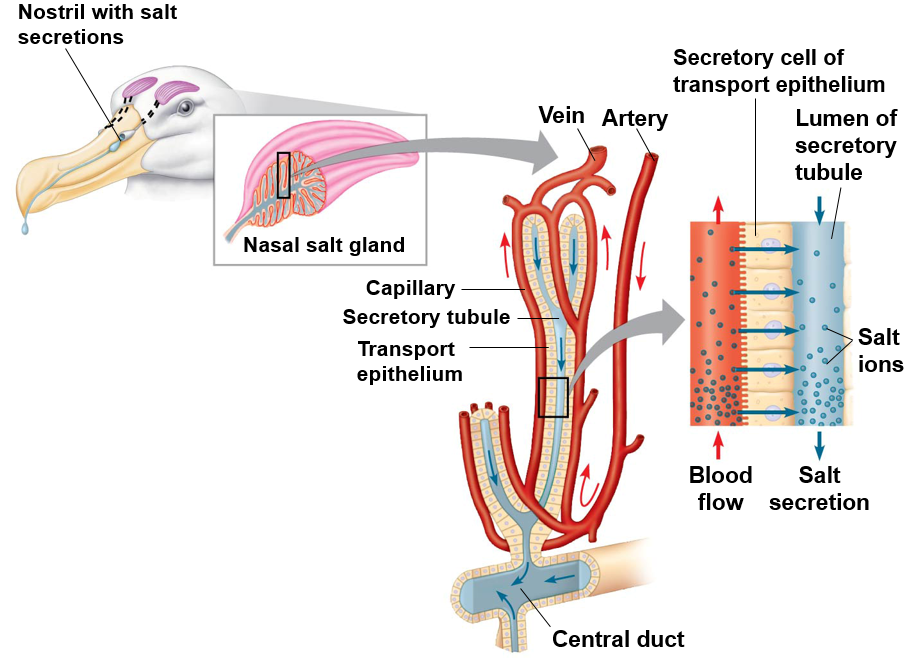 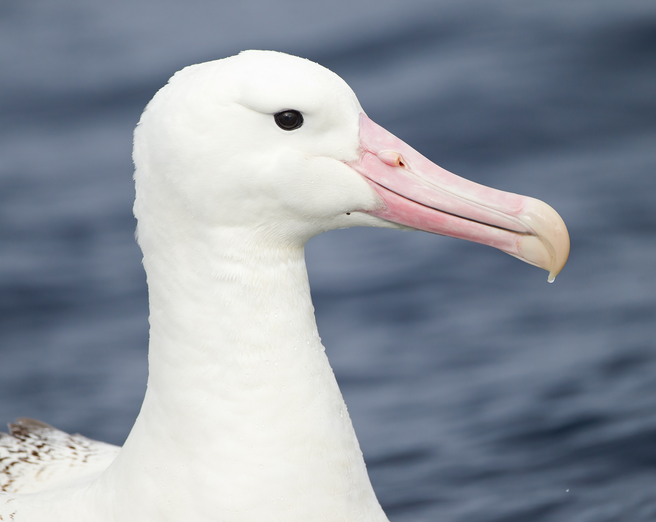 Bird Digestion
Crop: food storage
Proventriculus: _______________, secretes mucus, HCl, and pepsinogen
Gizzard: mechanical breakdown of food
Small intestine: three sections (duodenum, jejunum and ileum). Nutrient absorption
Large intestine: short, water absorption
Caeca: site of fermentation in some birds
_______: common opening for digestive, urinary and reproductive systems
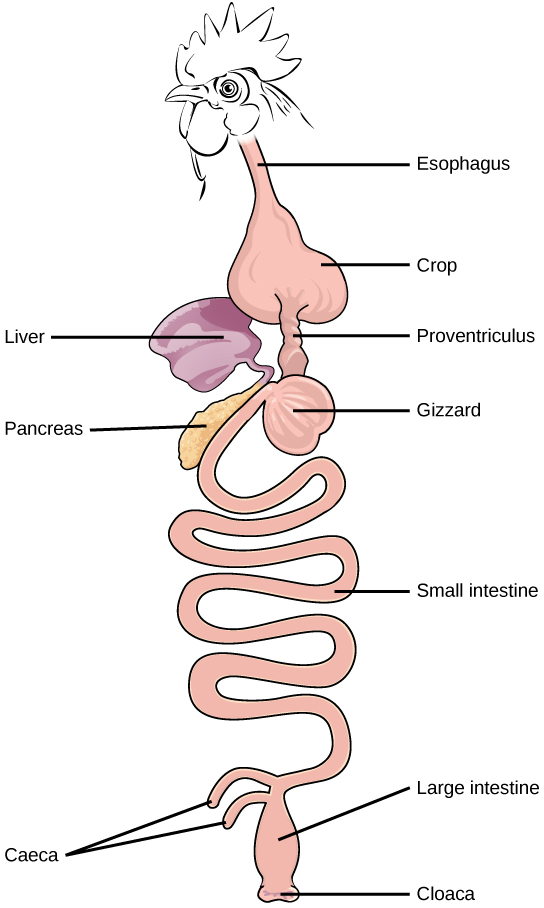 Esophagus
Crop
Liver
Proventriculus
Gizzard
Pancreas
Small
Intestine
Large
Intestine
Caeca
Cloaca
Thermoregulation in Birds
Response to heat stress
Hyperthermia (elevated body temp)
_______
Terns and gulls
Change rate of venous blood returning from skin
Cutaneous water loss
Directly through skin
_________ cooling 
Storks and vultures poo on legs
Reduced activity during day
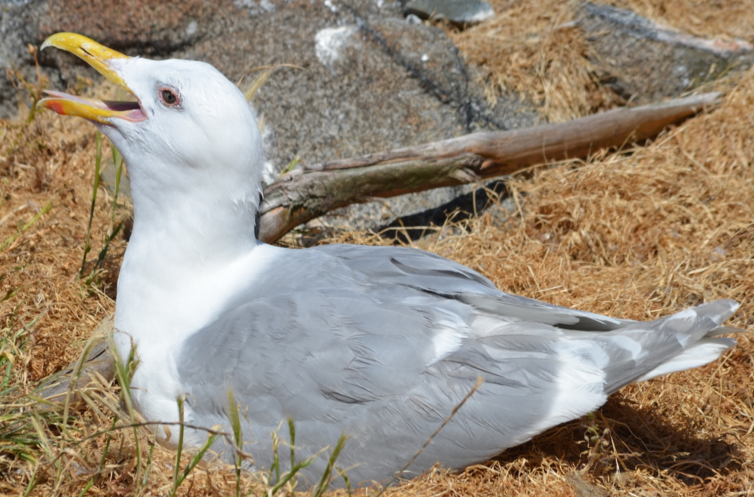 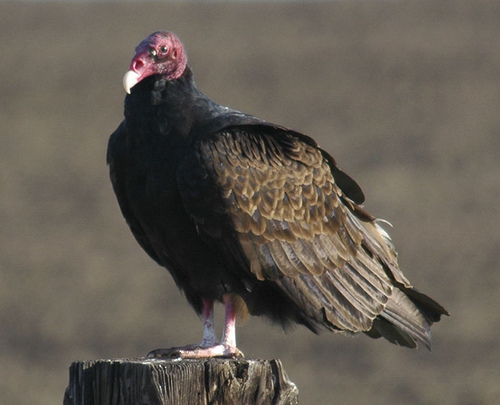 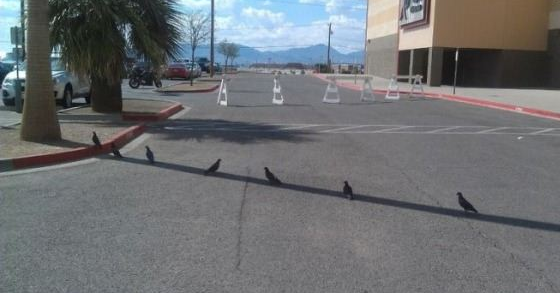 Thermoregulation in Birds
Response to cold stress
Fluff feathers for added insulation
Shivering
Increase metabolic rate
Huddling
Penguins and nuthatches
________ (facultative hypothermia)
Hummingbirds
Manipulate blood circulation to feet
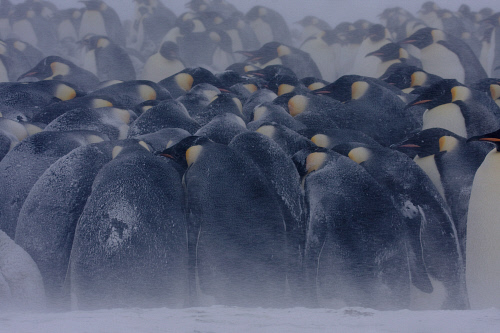 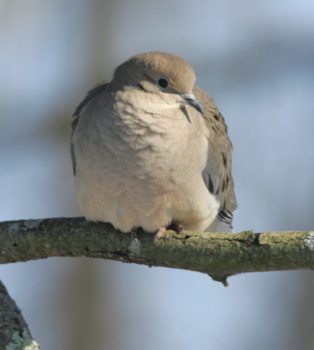 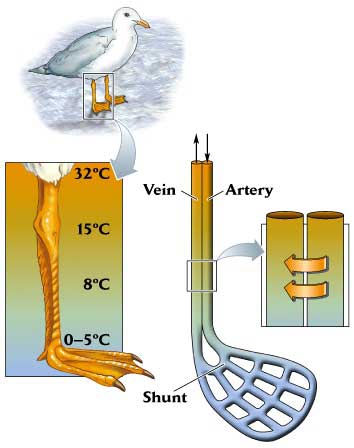 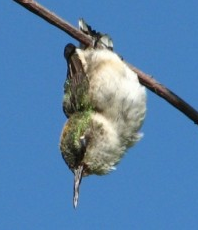 Bird Behavior: Resource Partitioning
Resource partitioning: the division of an ____________ to reduce interspecific competition
Coexistence
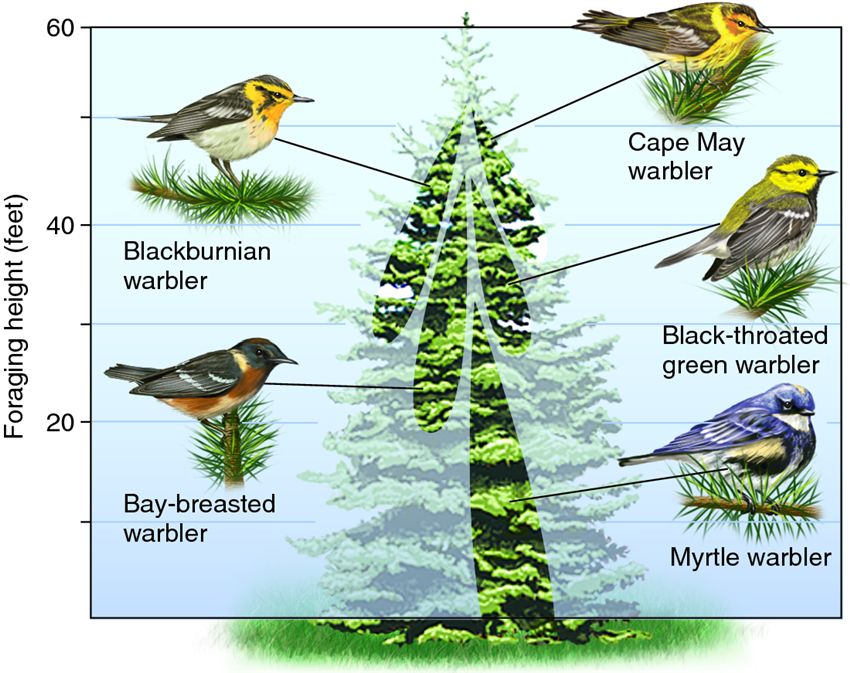 Bird Behavior: Resource Partitioning
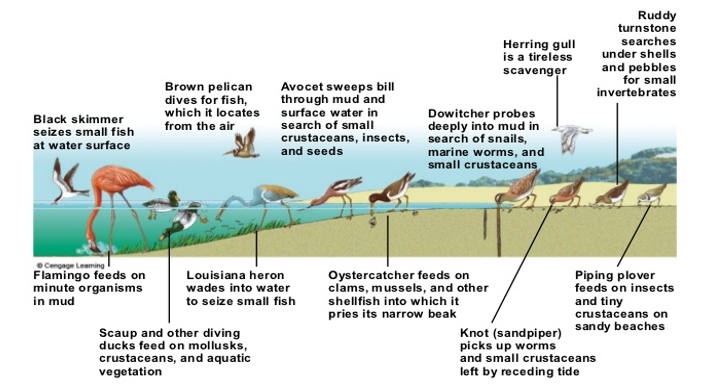 Bird Behavior: Migration
More than half of North American birds (650 species) are migratory

Move from areas with _____________ resources to areas with more resources
Food and nesting locations

Timing initiated by changes in ________

Long distance migrants directed by earths magnetic field, visual cues, stars 

Resting areas
Provide food to fuel migration
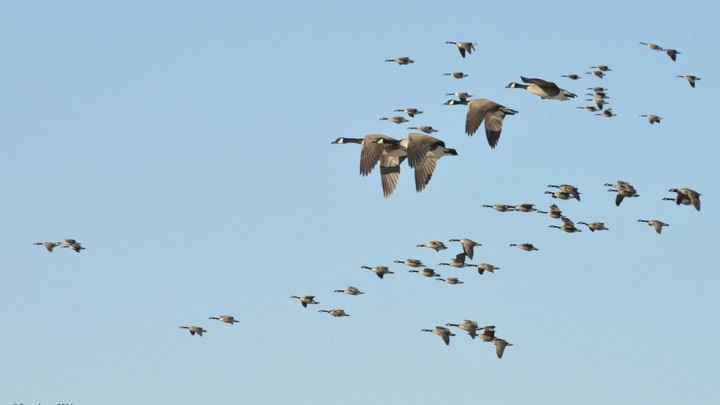 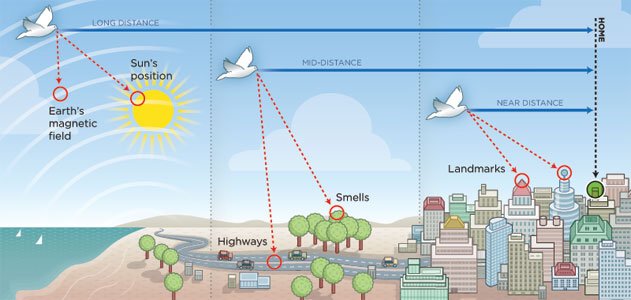 Migration Cycle
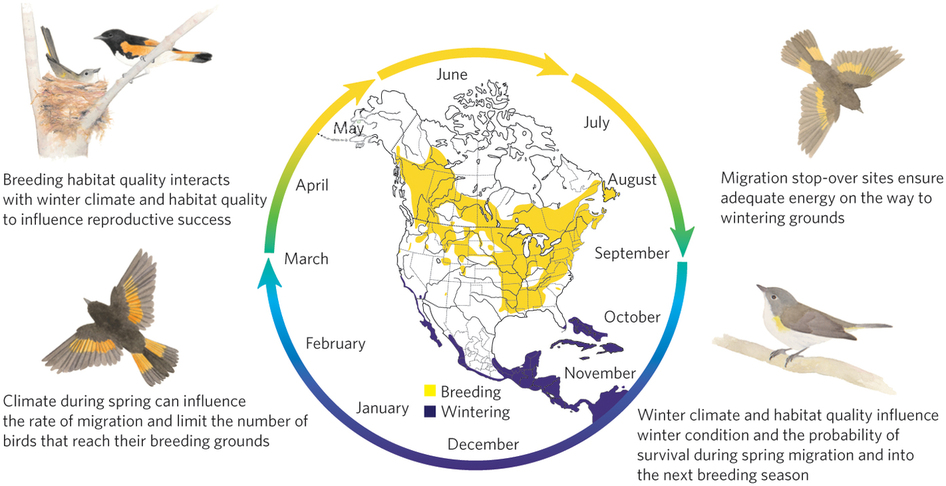 Types of Migrants
__________: stay in same location year round
Adequate resources to survive

Short distance migrants
Higher elevations to lower elevations in winter

Long distance migrants
Typically move from breeding ranges in Northern U.S. and Canada to wintering grounds in Central and South America
Four main flyways
Longer days and ____________ in northern latitudes during summer 
Larger clutch sizes
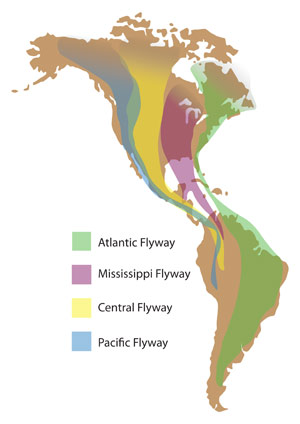 Bird Behavior: Flocking
Flock: congregation of birds usually in flight or foraging

Advantages
Foraging – finding food
_________ – predator detection,  mobbing
Mating – increased selection of mates
Chick rearing – protection from predators
Aerodynamics – less air resistance
Warmth – share body heat

Disadvantages
________ – attract predators
Competition – competition for food and mates
Disease – higher densities = greater disease transmission
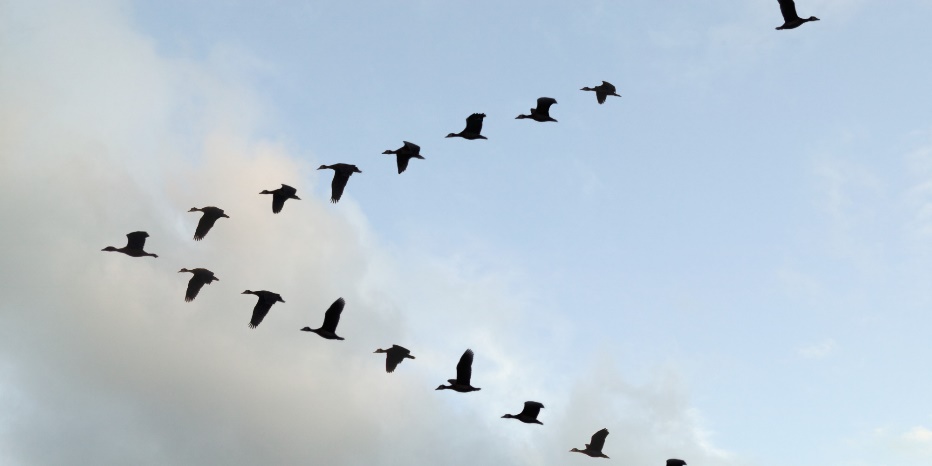 Attracting a Mate
Unique behaviors are the result of sexual selection
Song: song performance depicts male quality. Territorial defense
Most songbirds

Displays: male performance and ornamentation demonstrate male quality
Good-genes hypothesis
Birds of paradise

_____: communal display area where males perform for females
Grouse

Constructing a nest: nest quality related to male quality
Bower birds
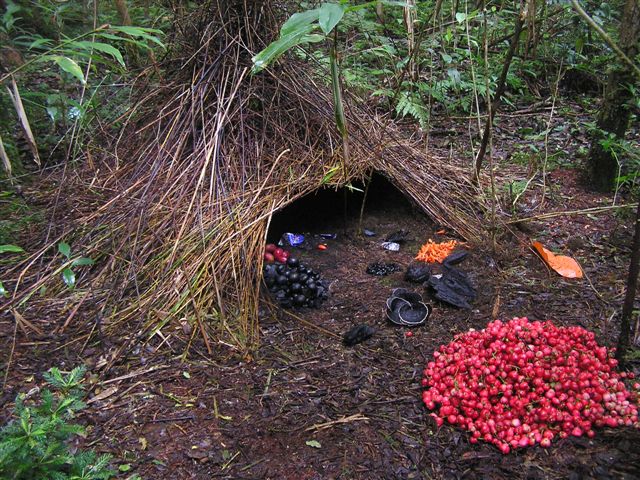 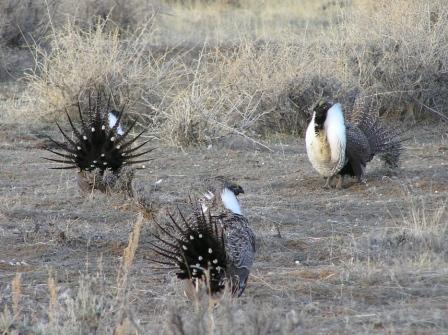 Breeding Systems in Birds
Monogamy: neither sex has opportunity to monopolize additional mating partners
Most common mating system in birds
Shared parental care maximizes reproductive success

__________: multiple mating partners
3% of birds species

Polygyny: Males control or have access to two or more females
2% of bird species

___________: females gain access to multiple males
<1% of bird species

Polygynandry: several females and several males form a communal breeding unit
Male parental effort related to confidence of paternity
Bird Behavior: Songs and Calls
Produced by the ______

Calls: short, simple vocalizations given by either sex
Distress, flight, warning, feeding, nesting
Found in most birds

Songs: longer and __________ than calls. Used in territorial male birds
Found in only three orders or birds
Caprimulgiformes (hummingbirds)
Passeriformes (song birds)
Psittaciformes (parrots)
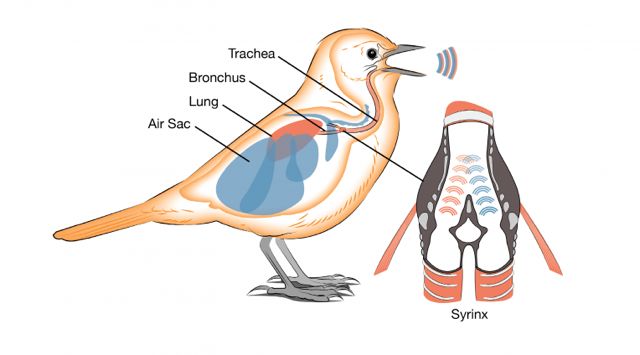 Trachea
Bronchus
Lung
Air sac
Syrinx
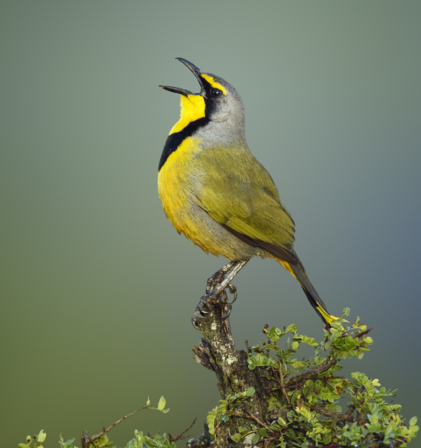 Bird Behavior: Territoriality
Monopolize ________ and access to ______
Increase fitness
Intraspecific and interspecific

Range in size depending on resources
Golden eagle ≈ 35 sqmi
Gull and Terns ≈ 1 sqft

Defending a territory
Vocal displays
Song
Drumming
Chasing
Visual displays
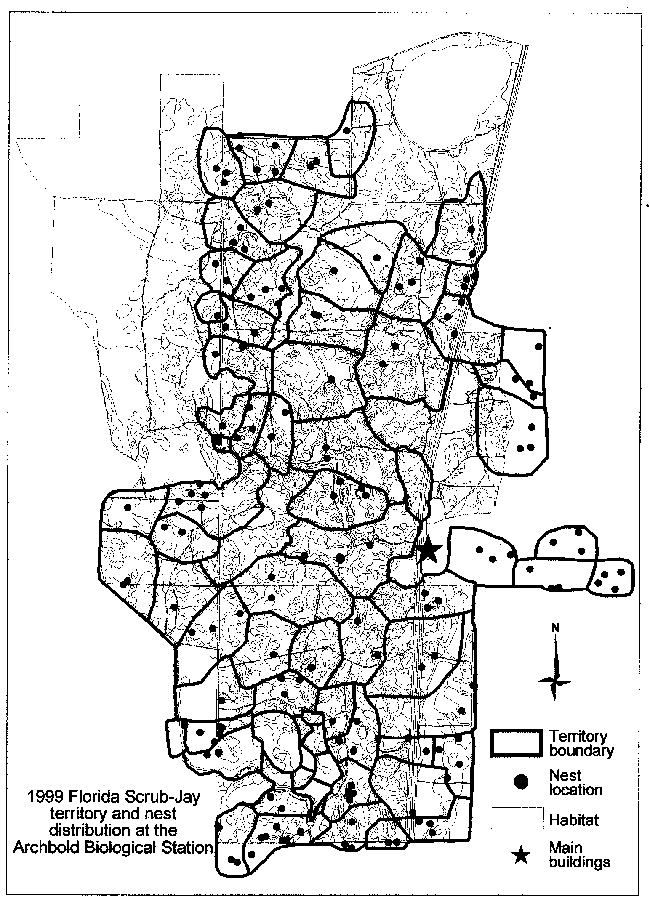 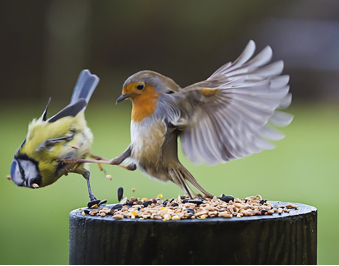 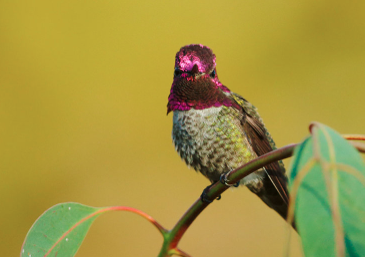 Types of Nests
_________: small depression in the ground
Shorebirds, gulls, terns, vultures

Burrow nests: burrows or holes dug into the ground
Burrowing owls, kingfishers, bank swallows

_____________: nest constructed in a chamber, typically  in a tree trunk
Woodpeckers, bluebirds, parrots, some ducks

Cup nest: cup-shaped nest constructed using grasses, twigs, spider silk, saliva, mud 
Most passerines (song birds), hummingbirds

Platform nest: large nests built on large trees or structures
Hawks, eagles, osprey

Pendant nest: elongated sac woven from grasses and plant material and suspended from a branch
Bushtits, orioles, weavers
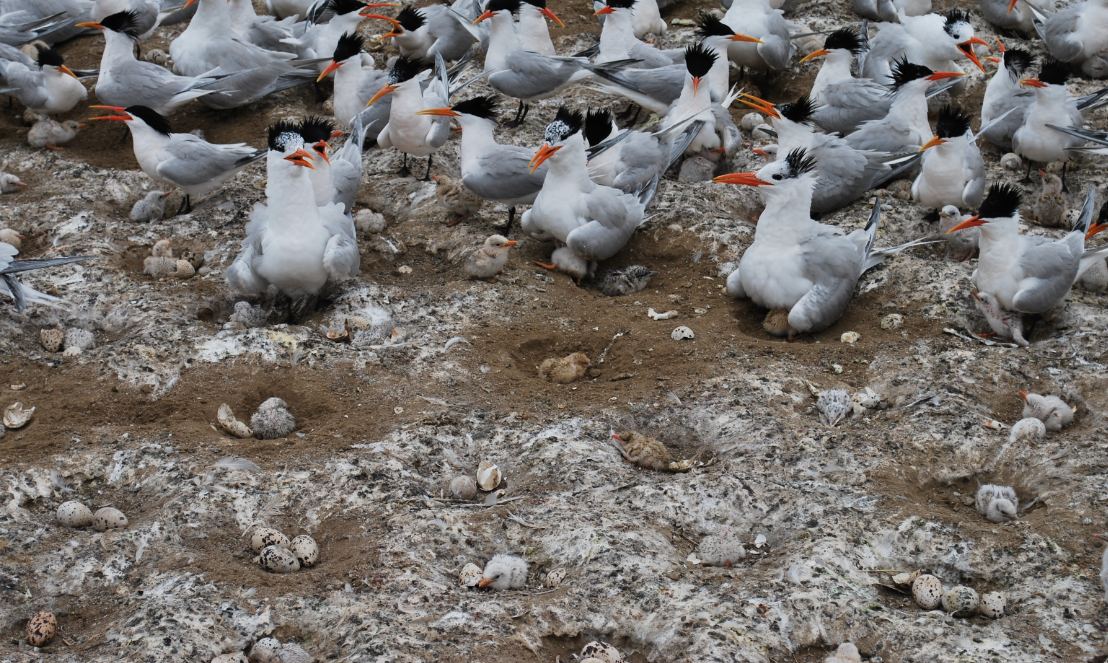 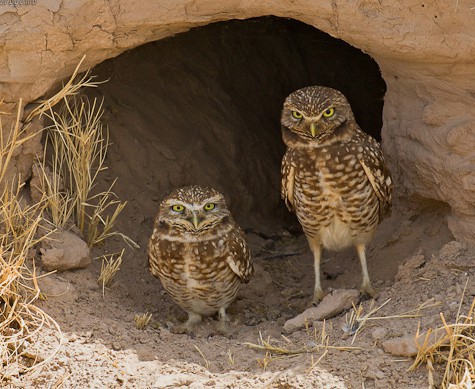 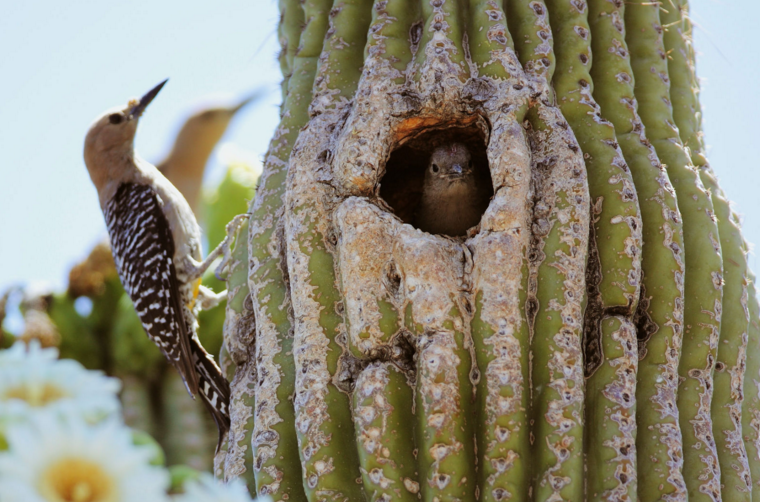 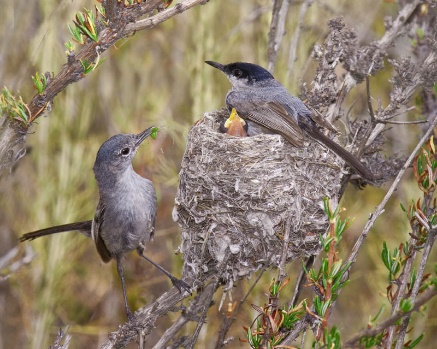 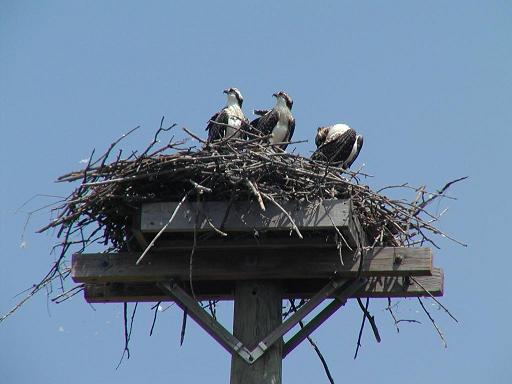 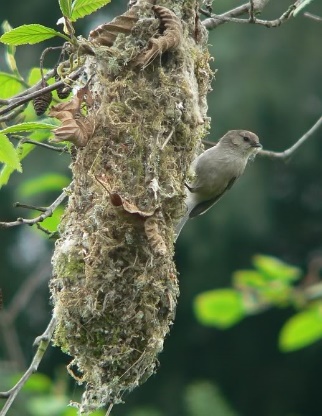 Nesting Cycle
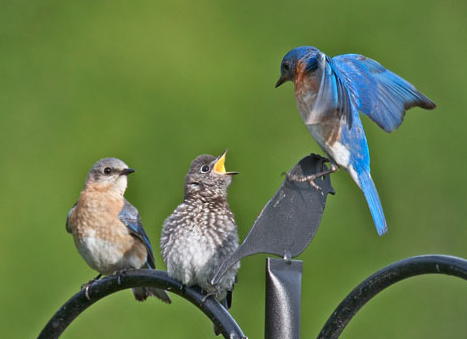 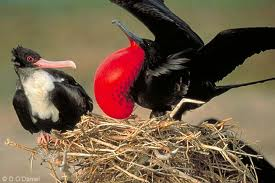 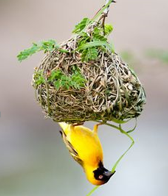 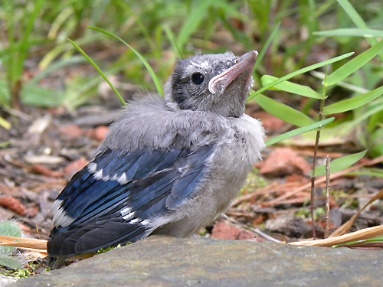 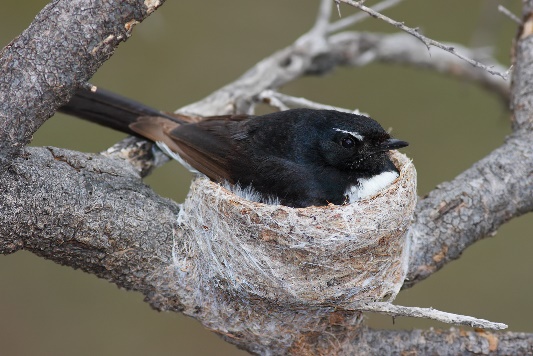 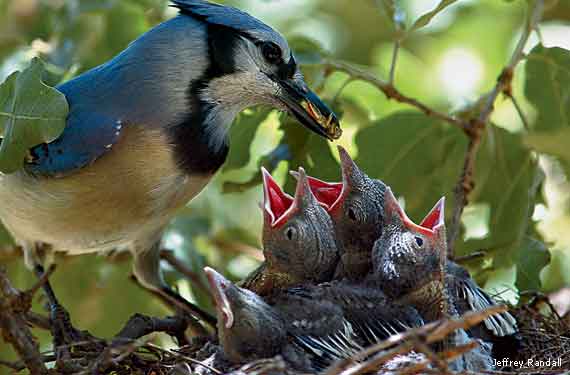 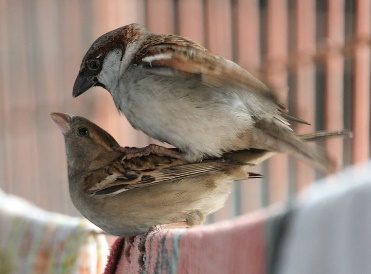 Egg tooth
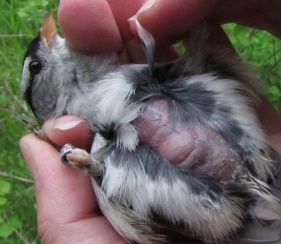 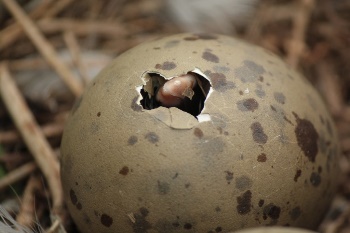 Brood patch
Brood Parasitism
Brood parasitism: the practice of laying eggs in another individuals nest to pass the __________ the offspring off on another individual
Reduced reproductive success of host


Intraspecific parasitism
Many waterfowl, pigeons, doves and songbirds

Interspecific parasitism
Brown-headed cowbird, Common cuckoos
Threat to many songbird species
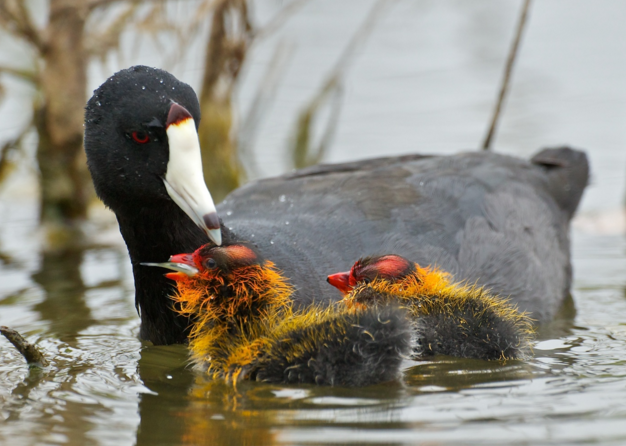 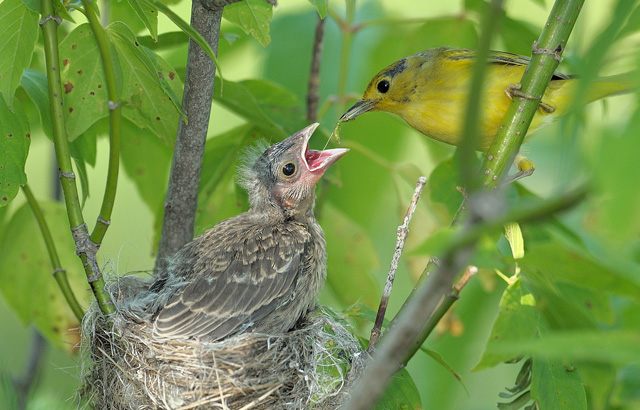 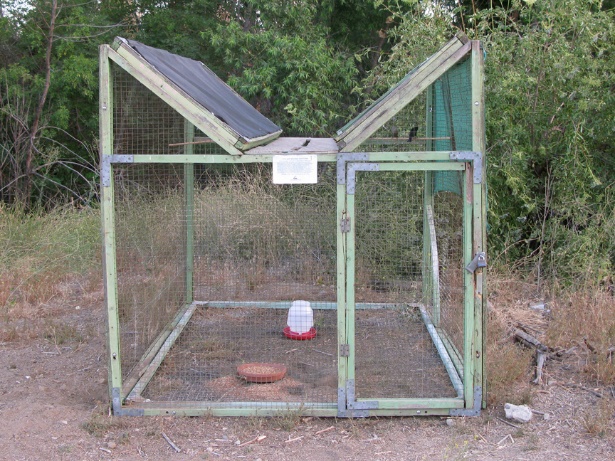 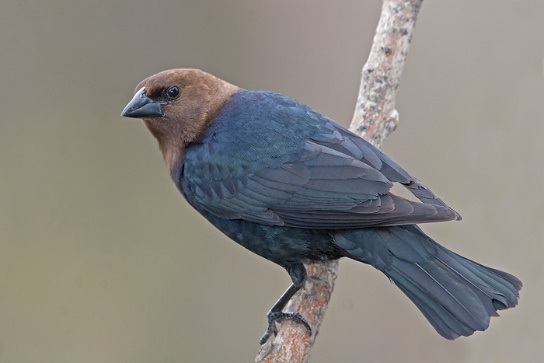 [Speaker Notes: Eggs of parasites mimic those of hosts]
Bird Development
__________: young are immobile, lack down and have closed eyes after hatching
Essential parental care
Fast growth


_________: young are mobile, have downy feathers, and open eyes after hatching
Minimal parental care (self-feeding)
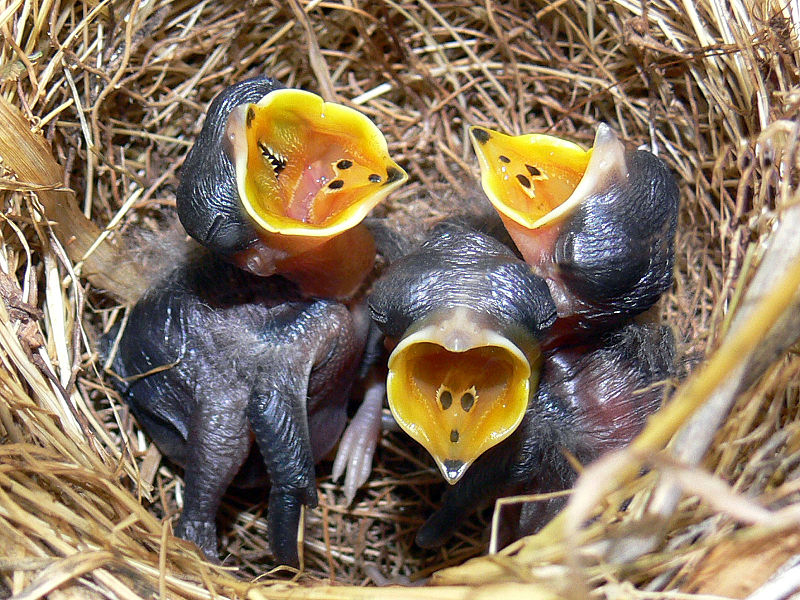 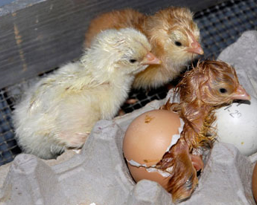 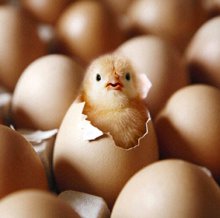 Bird Phylogeny
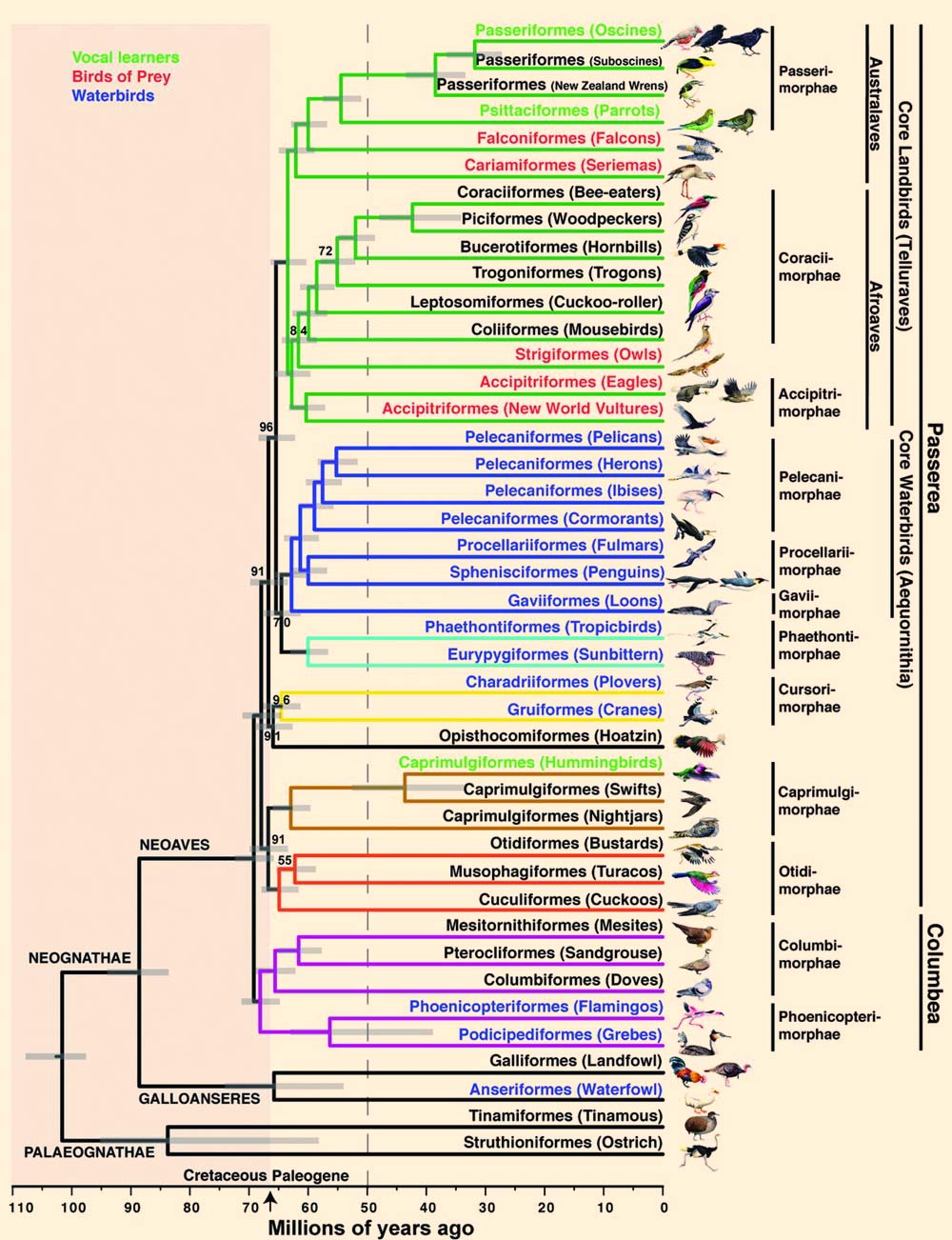 Two major clades
Palaeognathae
“Old jaw” 
_____ palate
Tinamous and Ratites

Neognathae
“New jaw”	
______ palate
Most birds
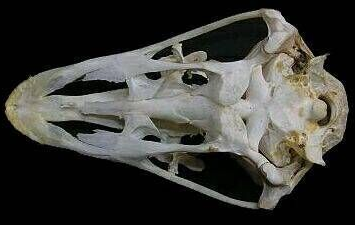 Palaeognathae 
palate
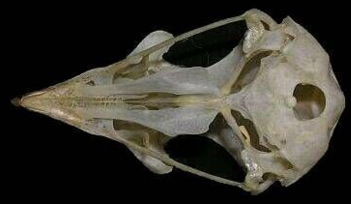 Neognathae 
palate
Palaeognathae
Ratites (ostrich, emus, rheas, cassowary, kiwi) and timamous
Gondwana distribution
Australia, Africa and South America

Characteristics
Lack ____________ (except tinamous)
Underdeveloped flight muscles
Reduced _______
______ feathers have become decorative plumes
Palaeognathous palates

Diets
Chicks are omnivorous or insectivorous
Adults are omnivorous or herbivorous
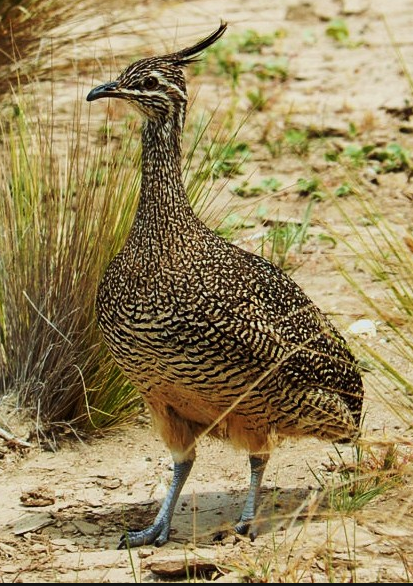 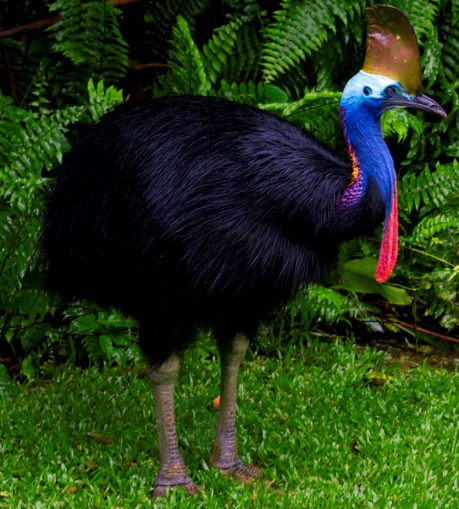 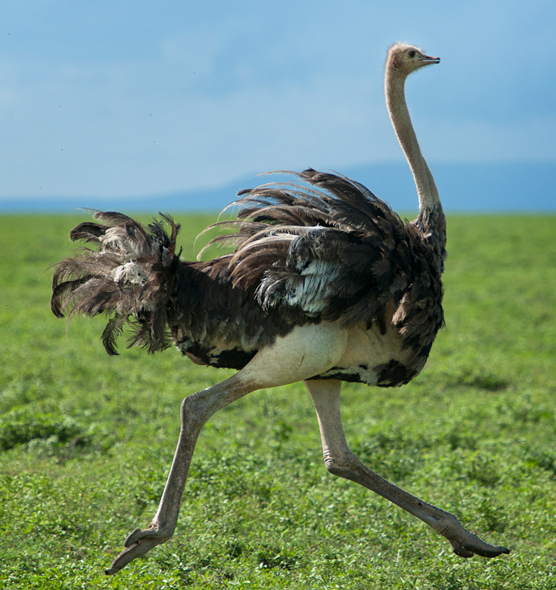 Neognathae
Most birds
Worldwide distribution
Greatest diversity in tropical forests
Gamefowl and waterfowl represent _____ group
Passeriformes represents ______ group
Highly diverse diets
Flying birds
Strongly ____________
Flightlessness secondary adaptation
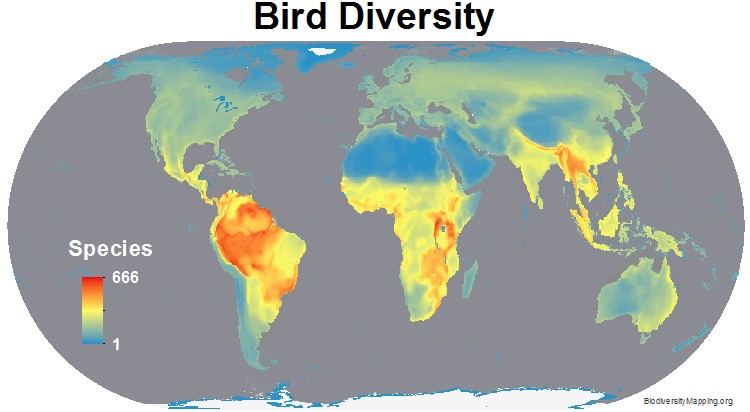 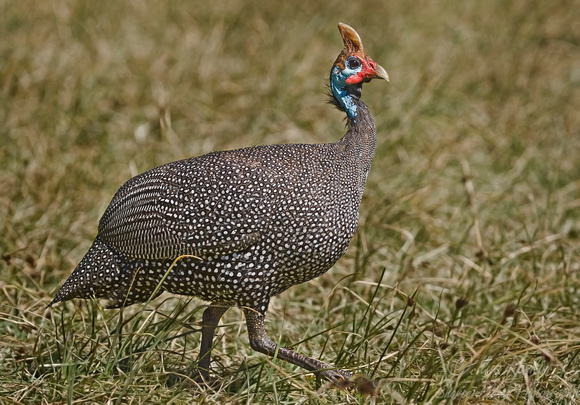 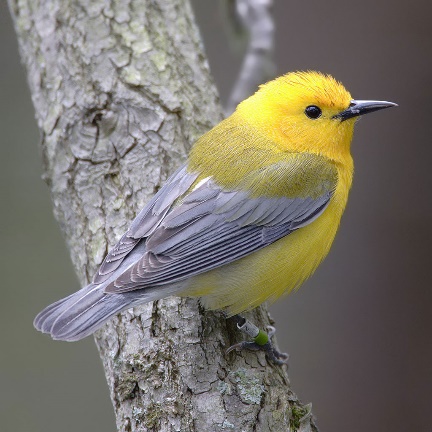 Passeriformes
More than half of all bird species
~5700 species
Radiation during Tertiary period
Coincides with ________ radiation
Perching birds
Anisodactyl foot
_______ clinches foot when leg is bent
Altricial chicks
Includes songbirds
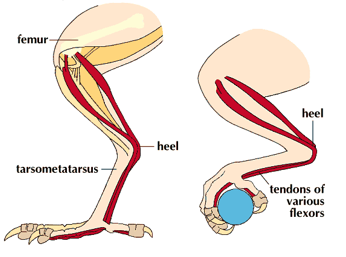 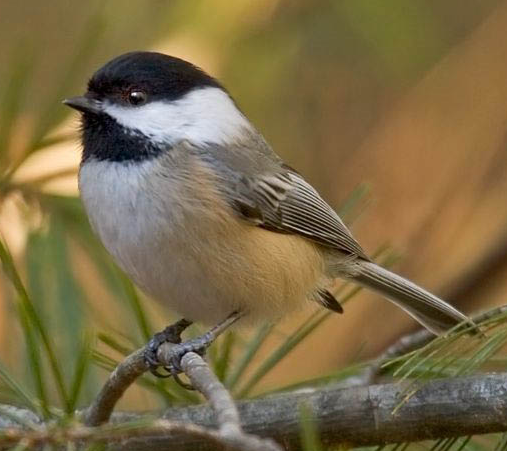 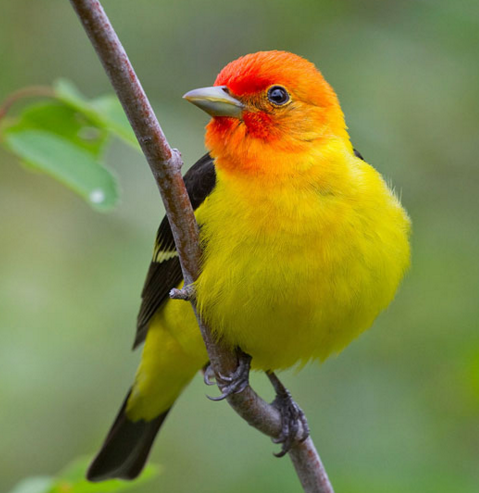